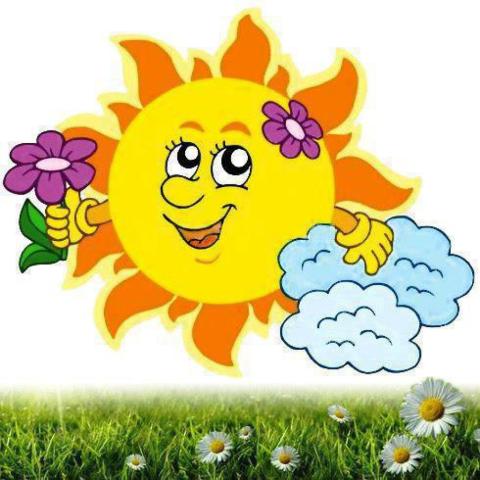 Умножение с 2
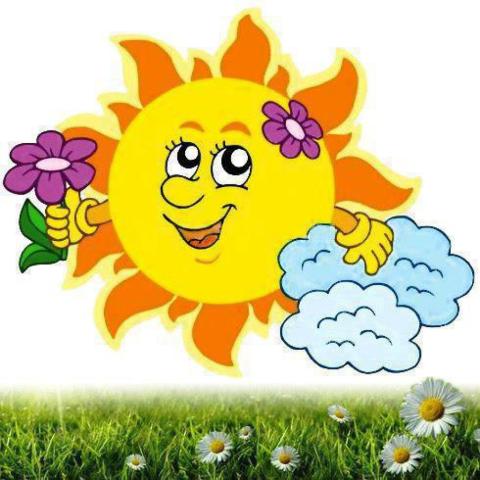 Коя маргаритка е “откъснало” слънцето? 
6.2
20
12
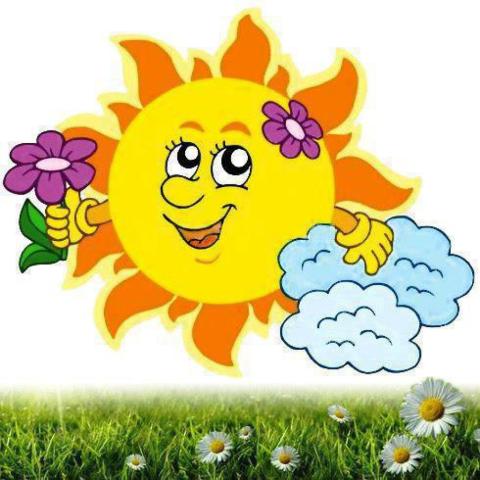 Коя маргаритка е “откъснало” слънцето? 
8.2
16
24
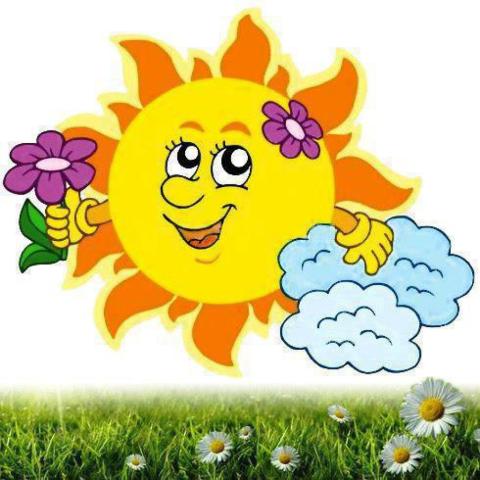 Коя маргаритка е “откъснало” слънцето? 
9.2
14
18
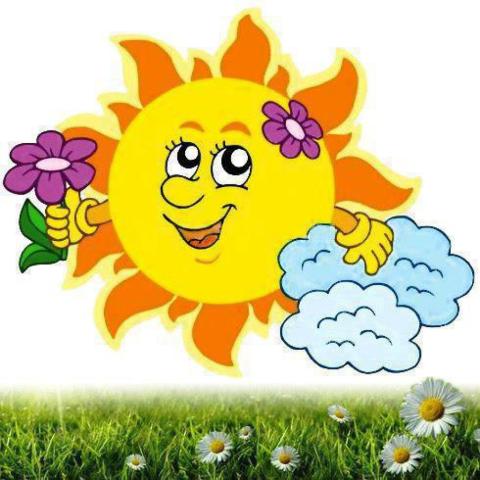 Коя маргаритка е “откъснало” слънцето? 
2.2
4
6
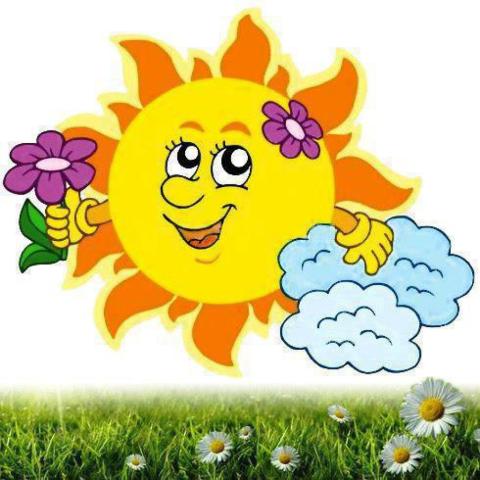 Коя маргаритка е “откъснало” слънцето? 
4.2
6
8
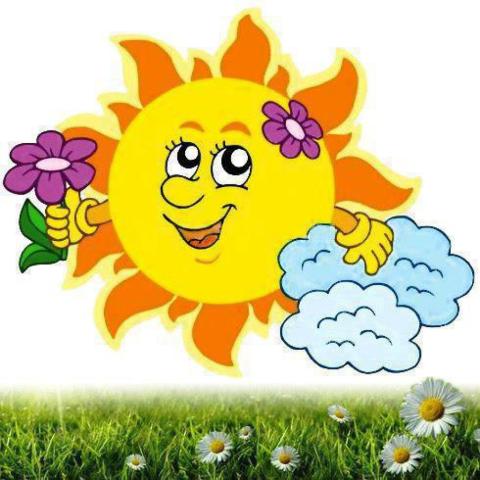 Коя маргаритка е “откъснало” слънцето? 
7.2
16
14
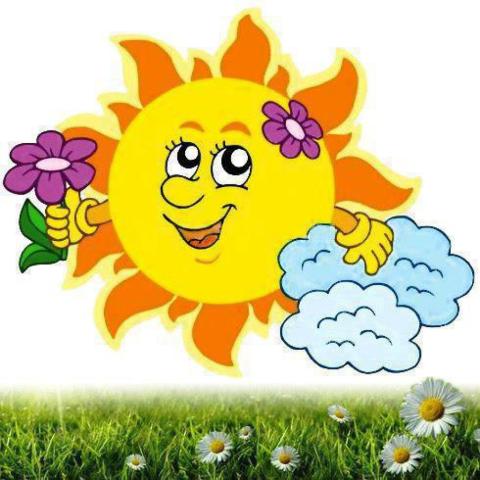 Коя маргаритка е “откъснало” слънцето? 
3.2
8
6
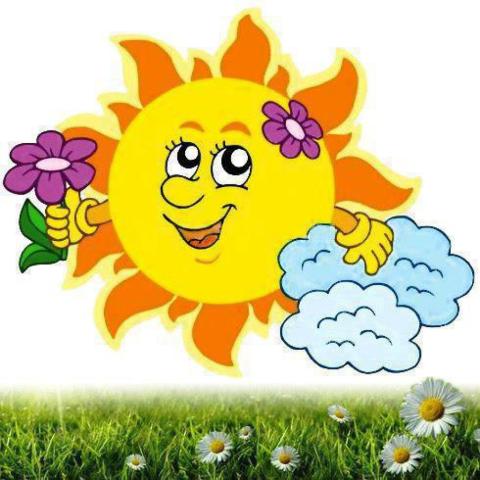 Коя маргаритка е “откъснало” слънцето? 
6.2
30
12
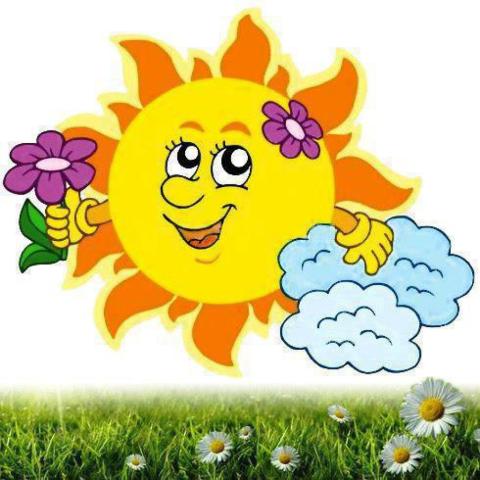 Коя маргаритка е “откъснало” слънцето? 
10.2
0
20
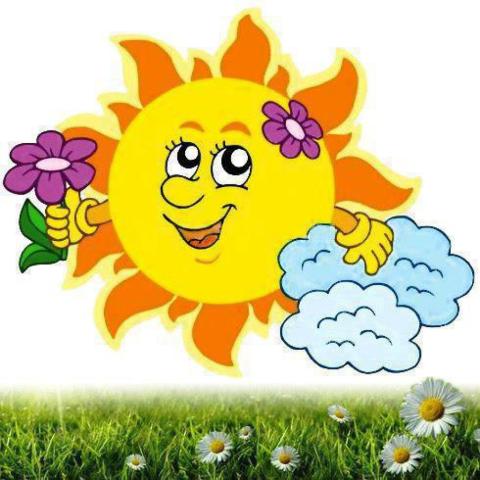 Коя маргаритка е “откъснало” слънцето? 
5.2
20
10
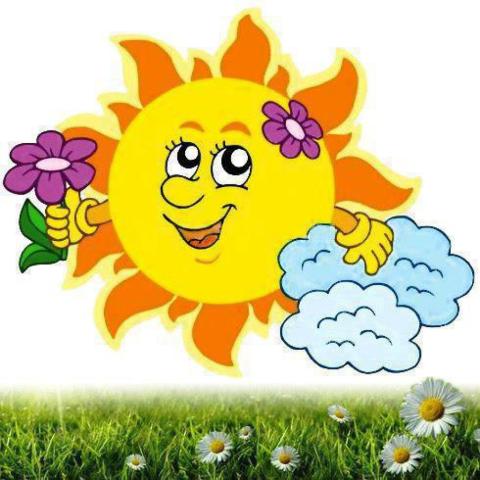 ЧУДЕСНИ СТЕ!!!
БРАВО!